Distinguishing filling curve types via special metrics
Sayantika Mondal, The Graduate Center, CUNY
(joint work with Ara Basmajian)
SMaRT, Luxembourg March 20
TABLE OF CONTENTS
01
02
INVARIANTS
BACKGROUND
03
04
RELATION BETWEEN INVARIANTS
CONSTRUCTING FILLING CURVE TYPES
05
06
COMPUTING INVARIANTS
RESULTS
01
BACKGROUND
Surfaces
Finite type surfaces with negative Euler characteristic
(Topologically, genus g surfaces with n points removed)
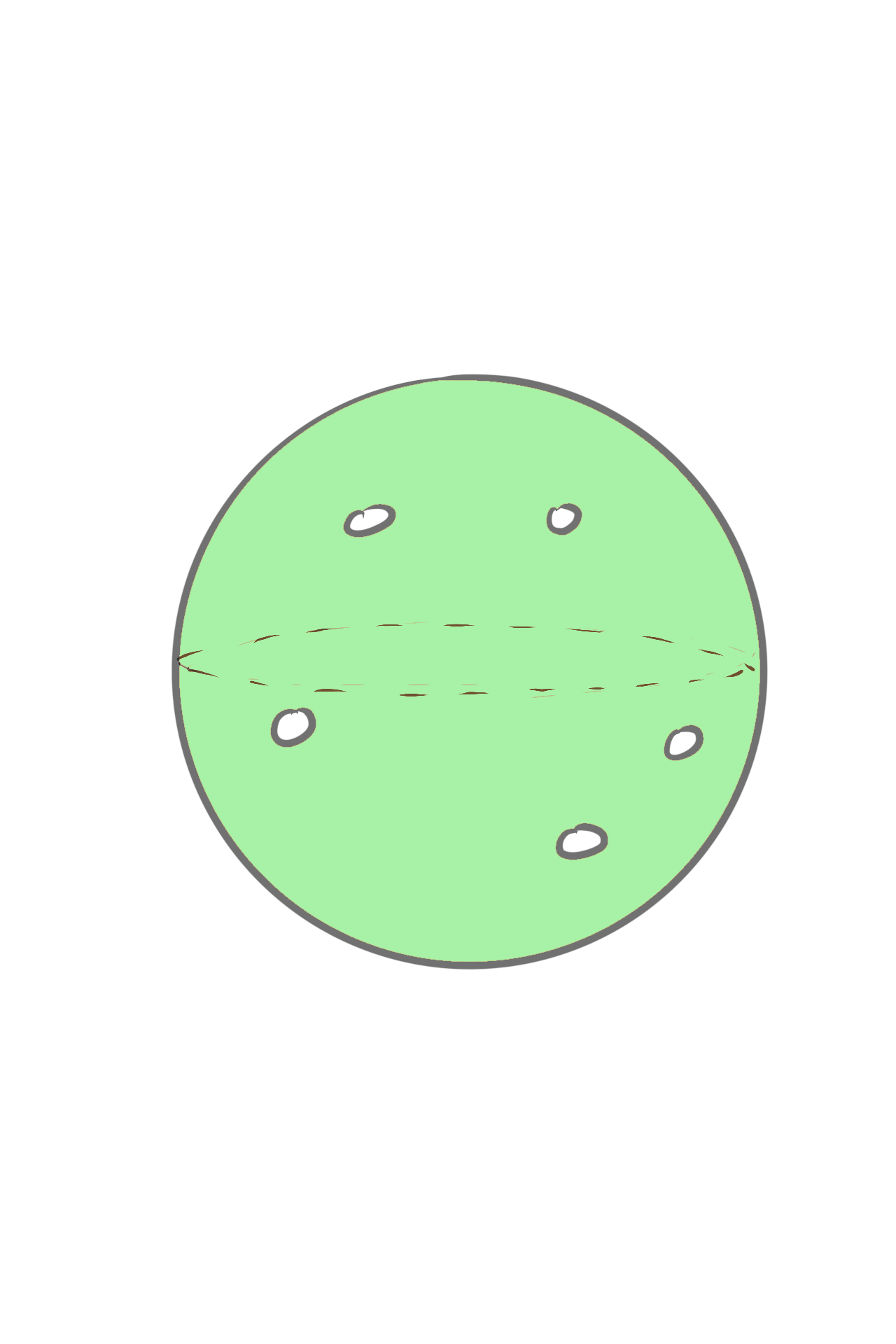 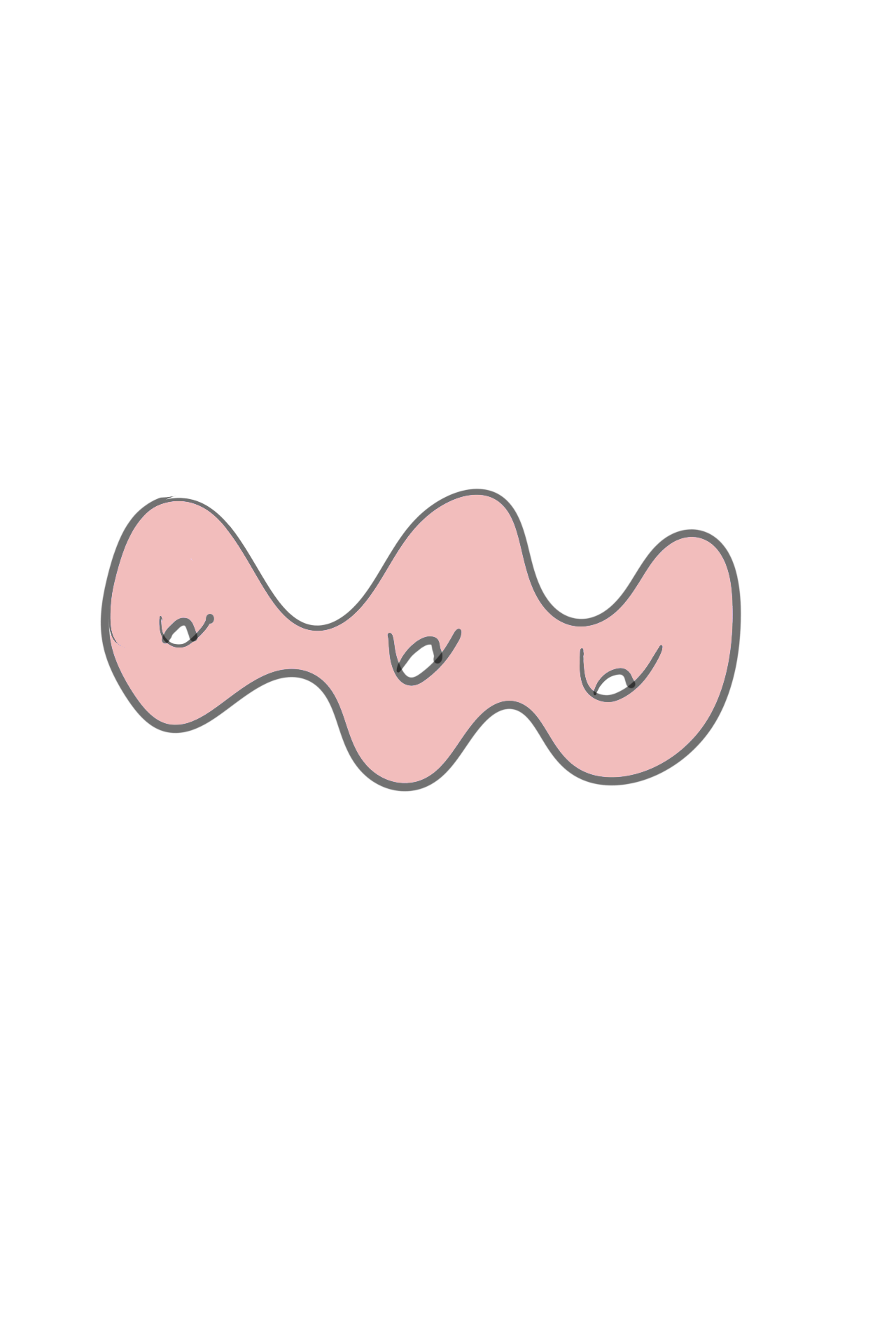 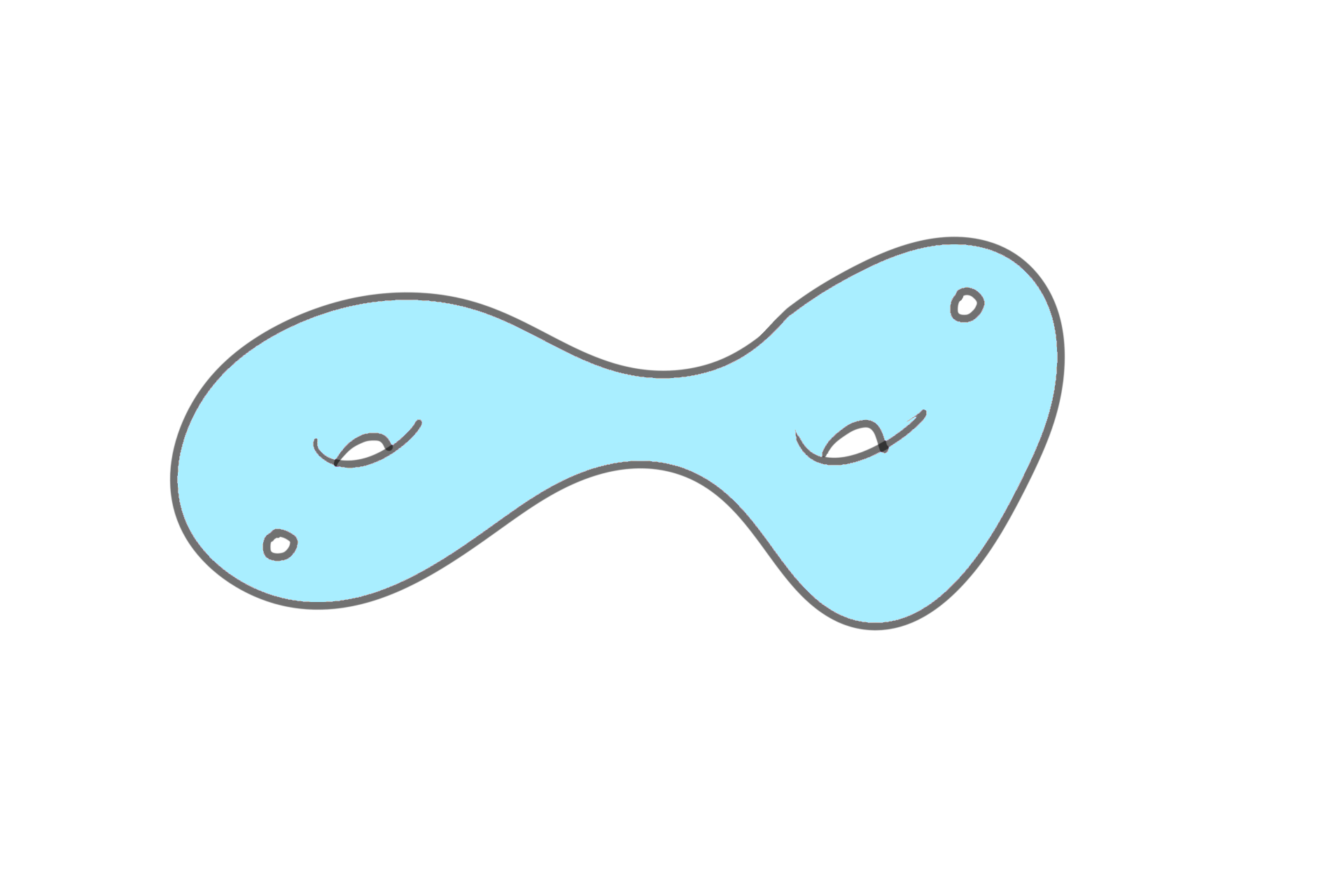 Curves
We will consider all curves up to homotopy class

In each homotopy class there is a unique geodesic (shortest one)

Primitive, essential
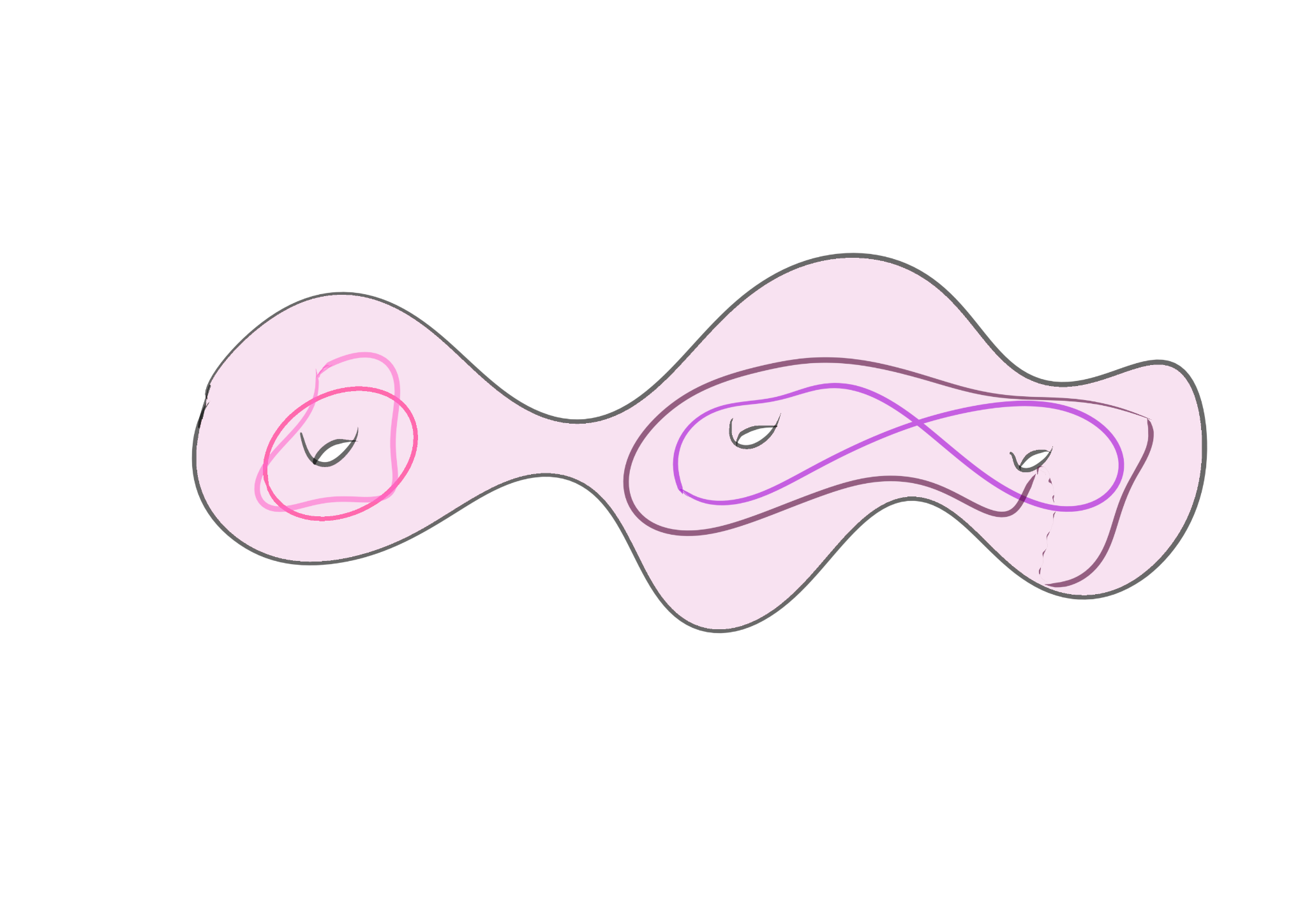 Filling Curves
Example:
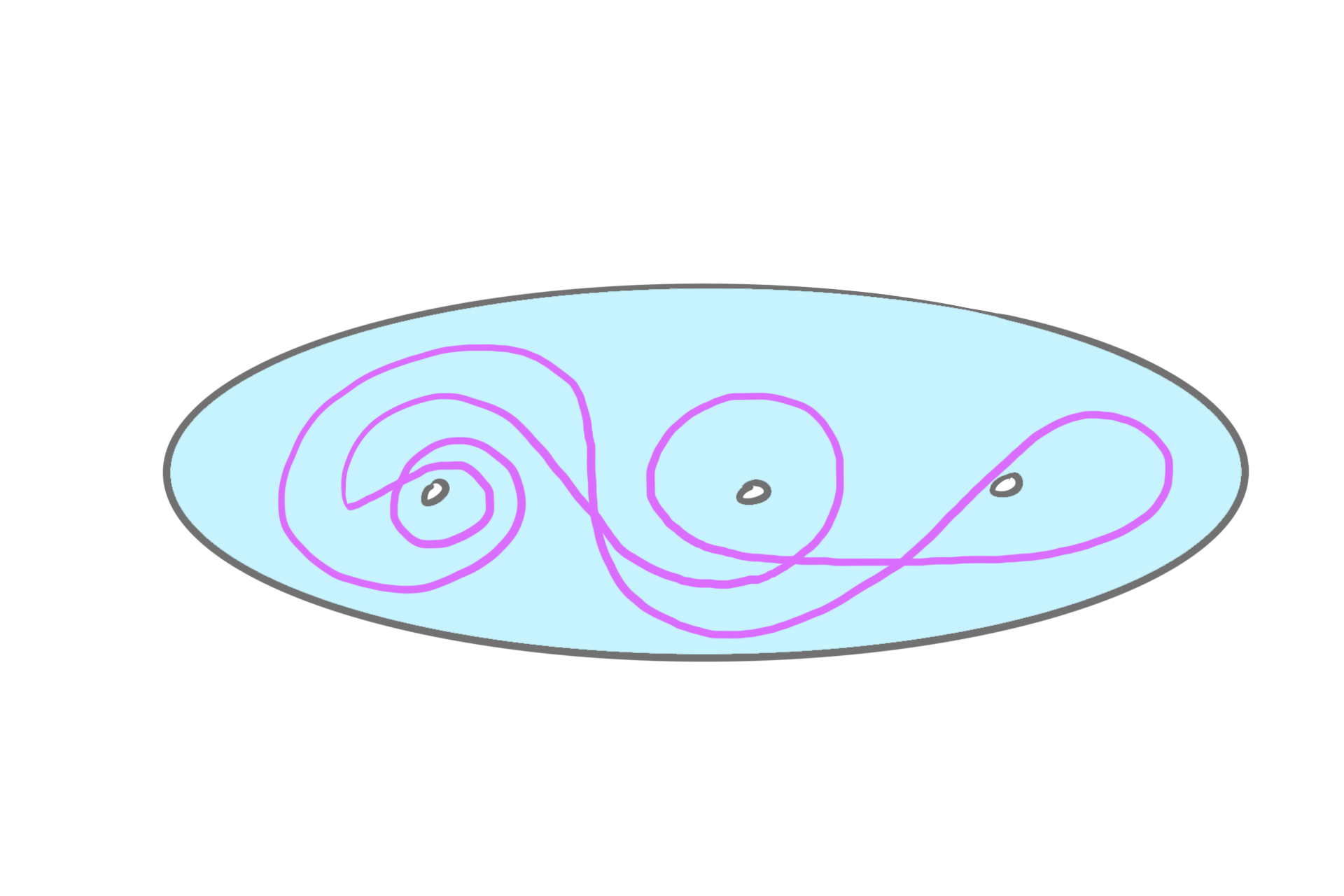 Definition: A closed curve on a surface is said to be filling if it intersects every essential simple, non-peripheral closed curve on the surface.

Alternative definition:

Complement of a filling curve is a union of discs and annuli
Teichmüller Space
Set of isotopy classes of marked hyperbolic structures.

Each point in Teichmüller space of 𝜮, can be denoted as (X,f ) where X is a surface with complete, finite area hyperbolic structure with geodesic boundary and f is a diffeomorphism from 𝜮 to X.

(X, f) ~ (Y, g) if  f o g -1 is isotopic to an isometry.
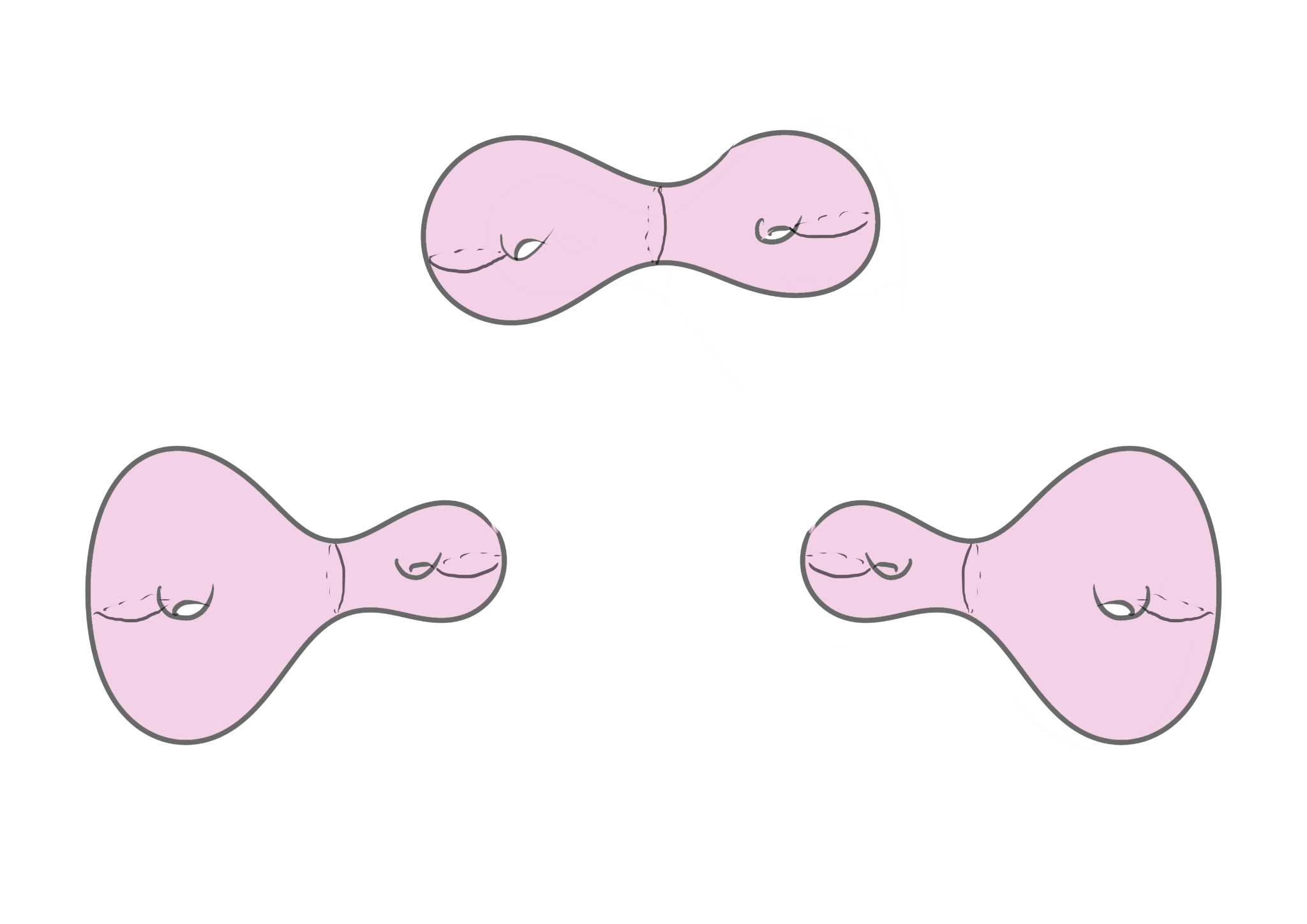 3 different points in Teichmüller space
Mapping Class Group
Group of orientation preserving
 isometries up to isotopy

MCG := Diffeo + (𝜮) / ~

f ~ g if  f o g -1 is isotopic to identity
Easy example: Dehn twists
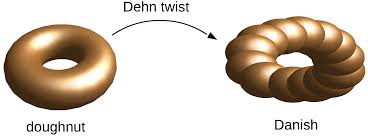 The MCG acts naturally on the Teichmüller space.

g o (X,f)                   (X, f o g -1 )

Acts by “unmarking”
Moduli Space
Moduli space Mg is the quotient of Teichmüller space under the action of MCG.

Two points (X, f) and (X, g) that map to the same point in moduli space differ by the action of the mapping class  g−1  ◦ f
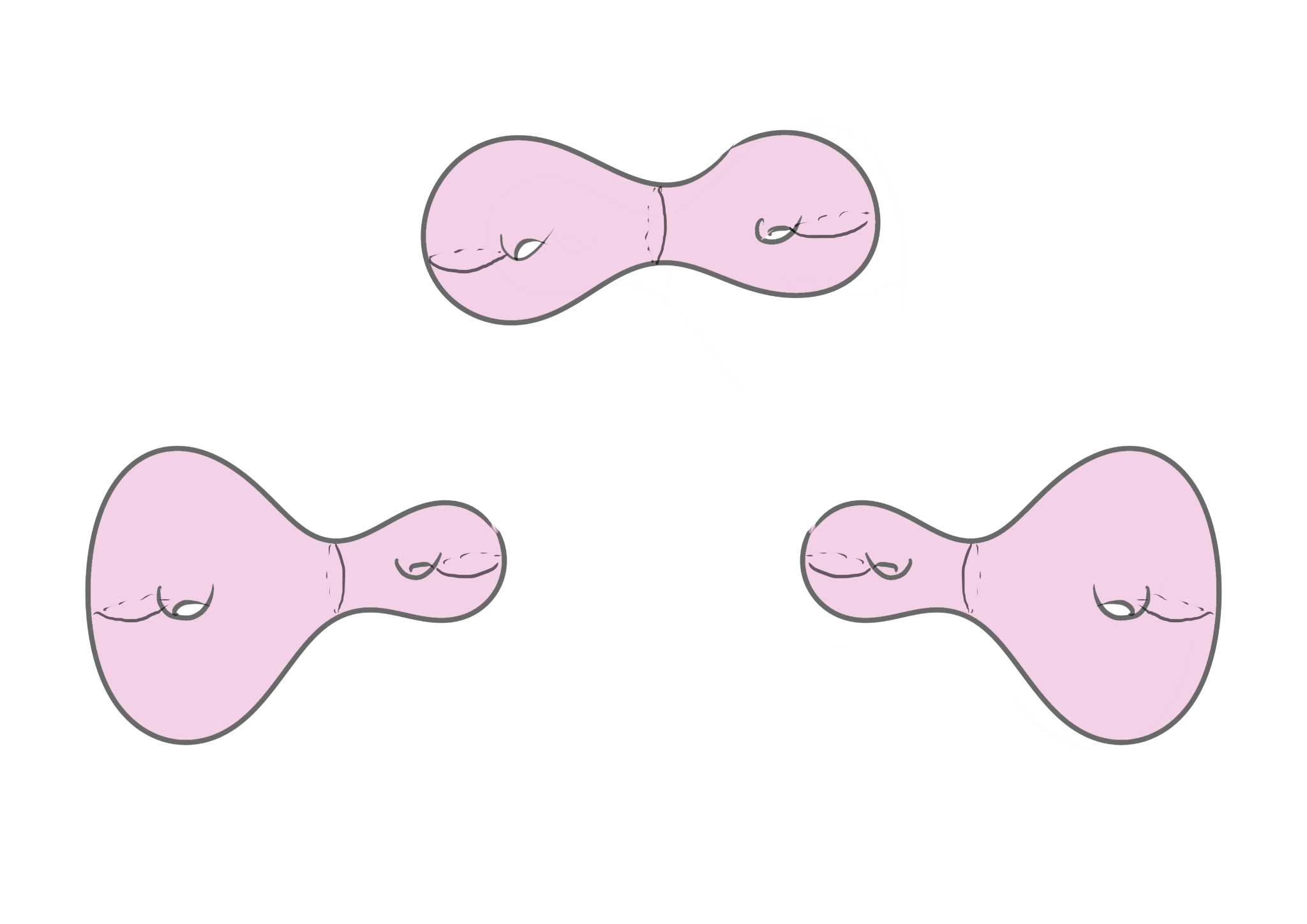 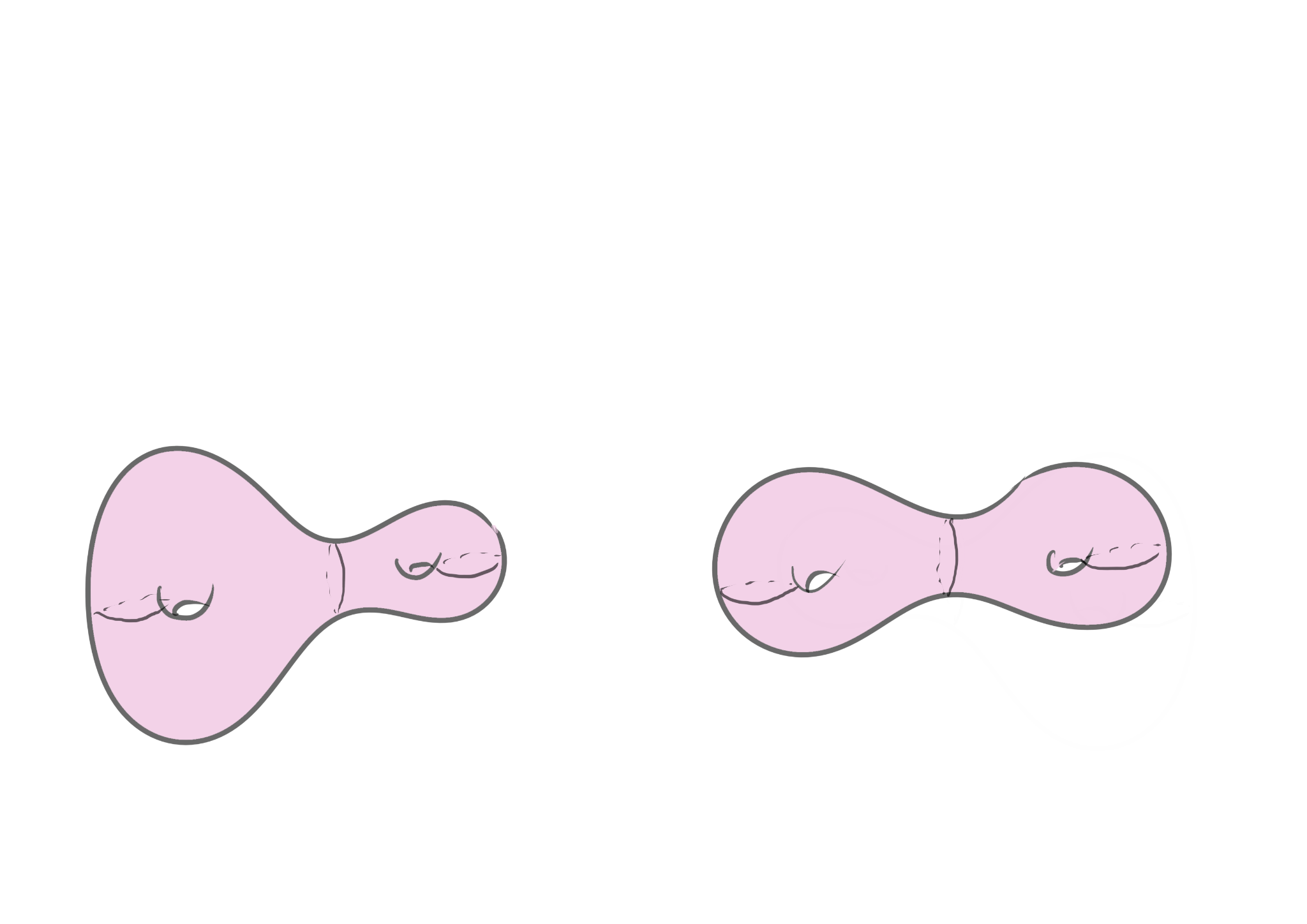 3 different points in Teichmüller space
2 different points in Moduli space
Topological Types
Two curves are said to be of the same topological type if there is a mapping class group element taking one to the other.
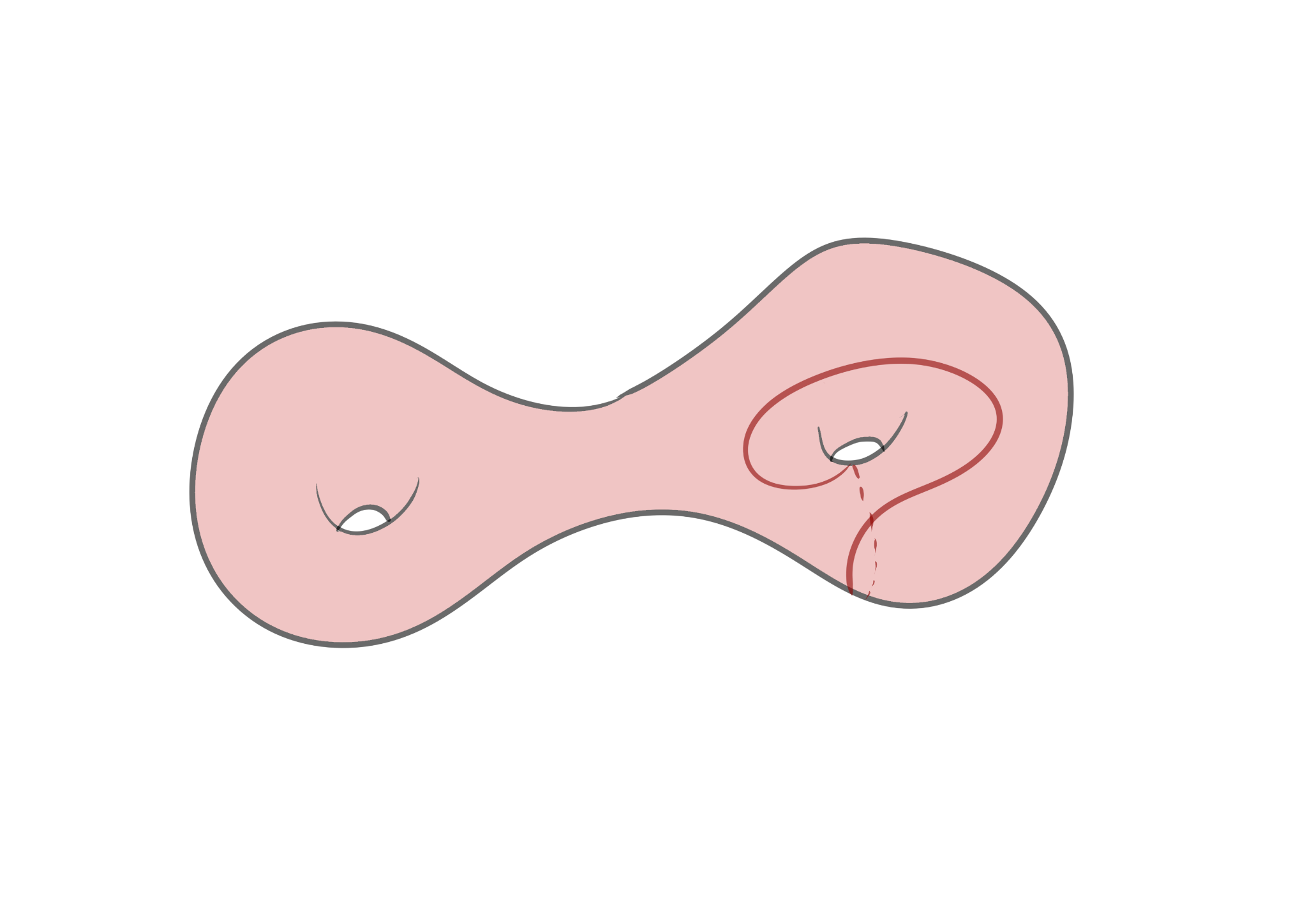 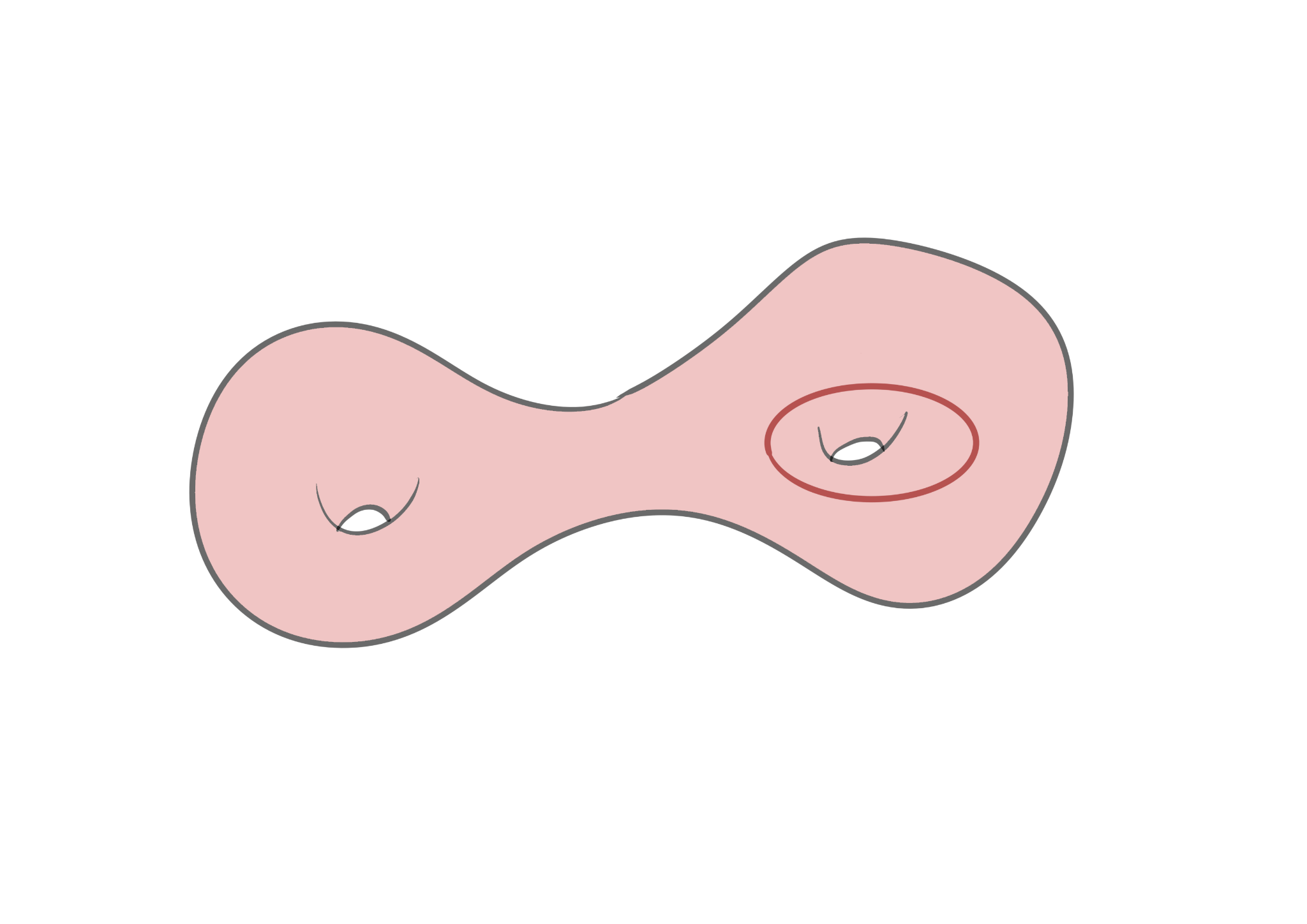 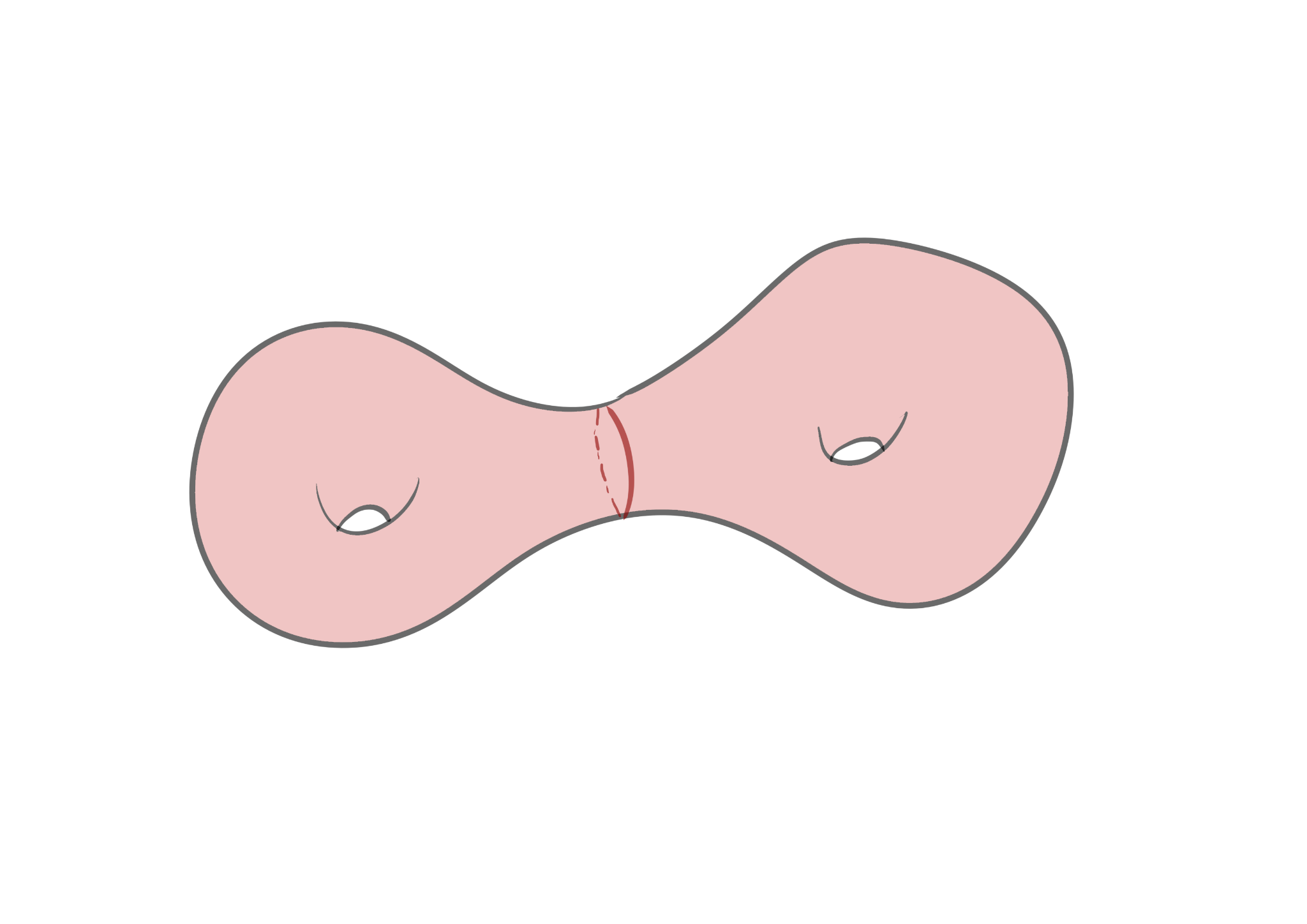 Different
Same
02
INVARIANTS
Inf invariant
Fix a topological surface  𝚺 and let Teich(𝚺) denote its Teichmuller space. 
Consider a non-simple closed curve γ in 𝚺. 

For (𝞍,X ) in(𝚺) . Let  lᵧ(X) denote the ‘X-length’ of the geodesic in the free homotopy class of  𝞍(γ).

We define the length infimum of  γ as follows:

mᵧ = inf { lᵧ(X) :  (𝞍, X ) in Teich(𝚺)}
Properties:
Invariant under action on Mapping Class Group on Teichmuller space.

The infimum is attained. (Mumford compactness theorem)

The infimum is unique. (Convexity of Weil-Petersson geodesics)
Other invariants
Self intersection number

If γ non-simple closed curve in 𝚺 , then the self intersection number of γ denoted by  i(γ ,γ ) is  the minimum number of self-intersection points of a curve in its free homotopy class in general position.
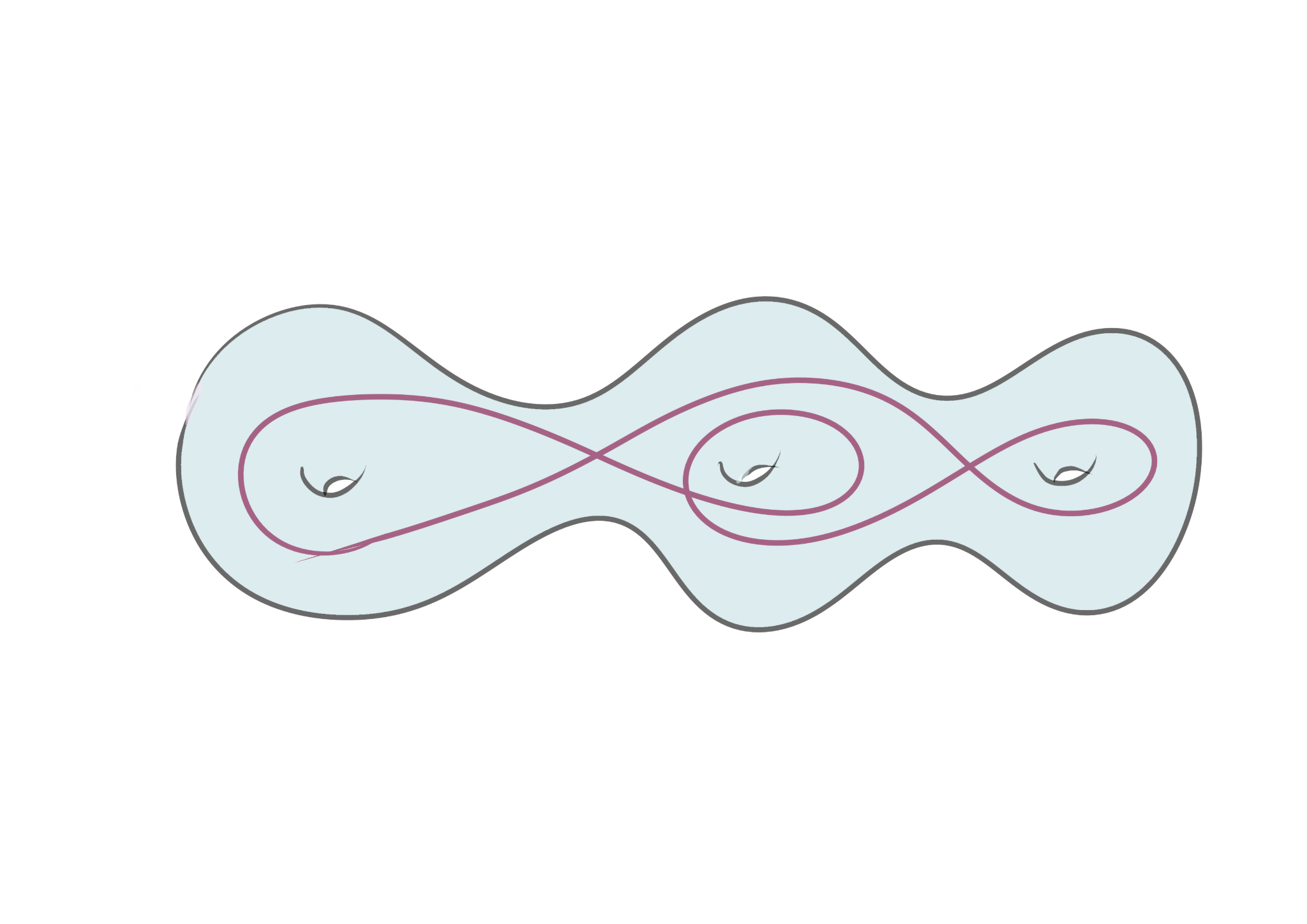 03
RELATION BETWEEN INVARIANTS
Motivation
Self intersection number vs Length
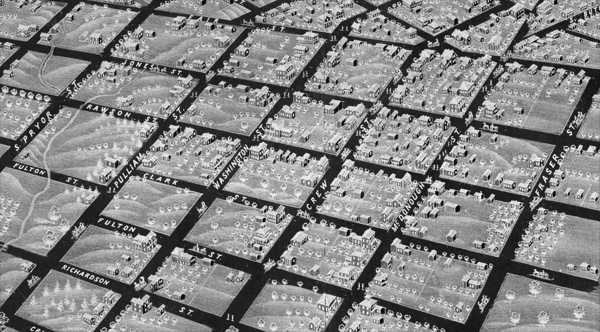 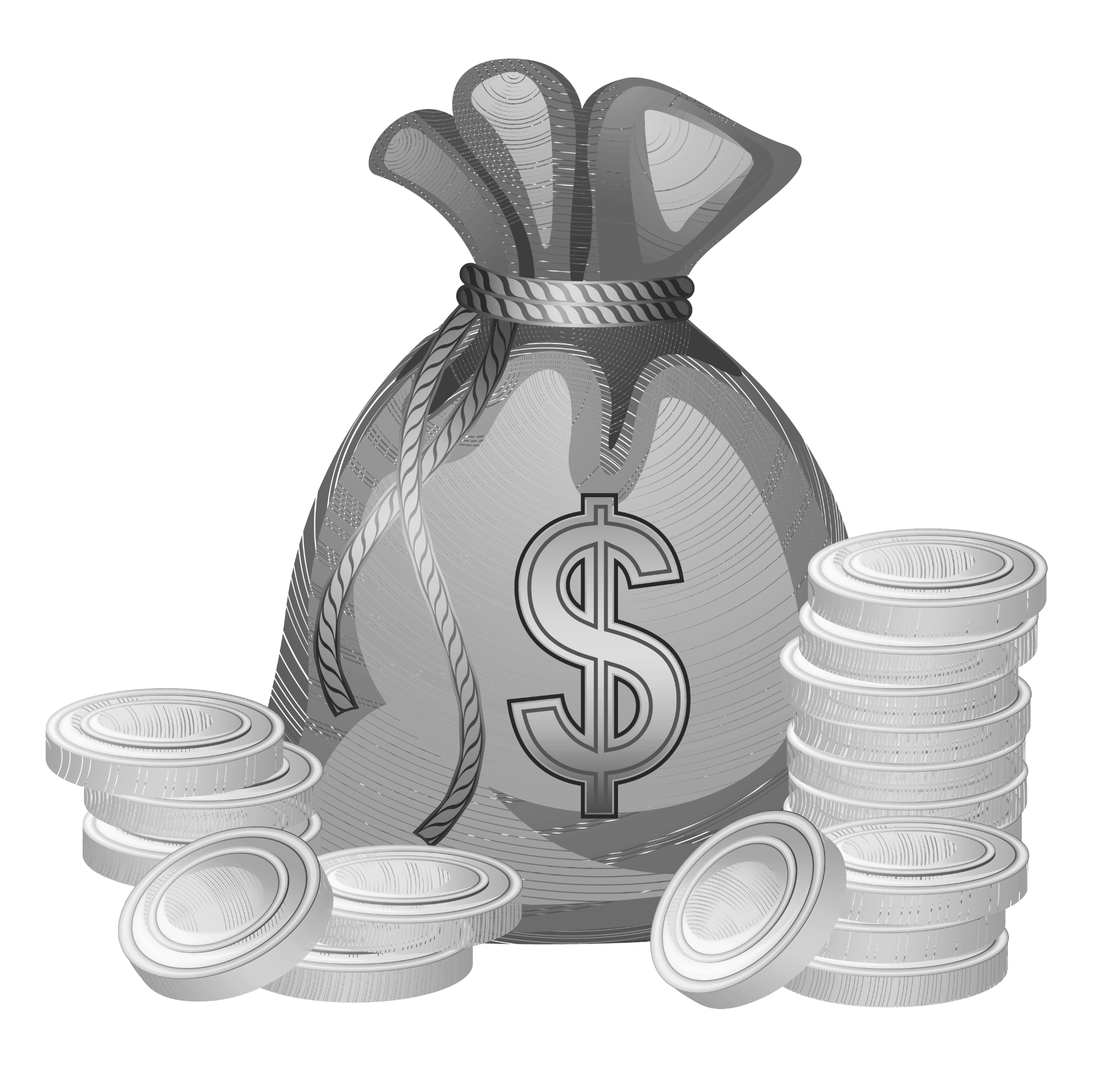 Currency:  Length
Want to buy :   Self intersections
To achieve more intersections we would need longer curves.
However, we can get more intersection for less length in thin parts of the surface.
Questions:
Relations between these invariants?

Is the inf invariant a complete invariant? Are there curves with same inf invariant?

Can the inf invariant distinguish curves that the self intersection number can’t?
Known Results:
Length equivalent curves. (C. Leininger, 2003)
Universal length bounds for non-simple closed geodesics on hyperbolic surfaces. (A. Basmajian, H.Parlier, and J.Souto., 2017)
Length bounds on shortest k-geodesics. (A. Basmajian, 2013)
Explicit inf length values for a certain  of curves (uniform filling curves). (E. Girondo, G. González-Diez, R.A. Hidalgo, 2023)
For geodesic currents… (J. Sapir, S. Hensel, 2021, 2023)
Length minima for an infinite family of filling closed curves on a one-holed torus.
(Z.Wang and Y.Zhang, 2022)
04
CONSTRUCTING FILLING CURVES
Minimal filling curve
Definition: Filling curve with the minimum self intersection number on a given surface.
For a closed surface of genus g, this curve is unique and has intersection number 2g - 1. (C. Arettines , 2015).
The complement is one disk!
m ᵧ = (4g − 2) arccosh (2 cos[ π/4g−2 ] + 1)

We extend his construction to surfaces with boundaries (genus g and n boundary components).
Intersection number = 2g − 1 + max {0 ,, (n − 1)}
Complement consists of annuli.
Family 1: Separating Curve Case
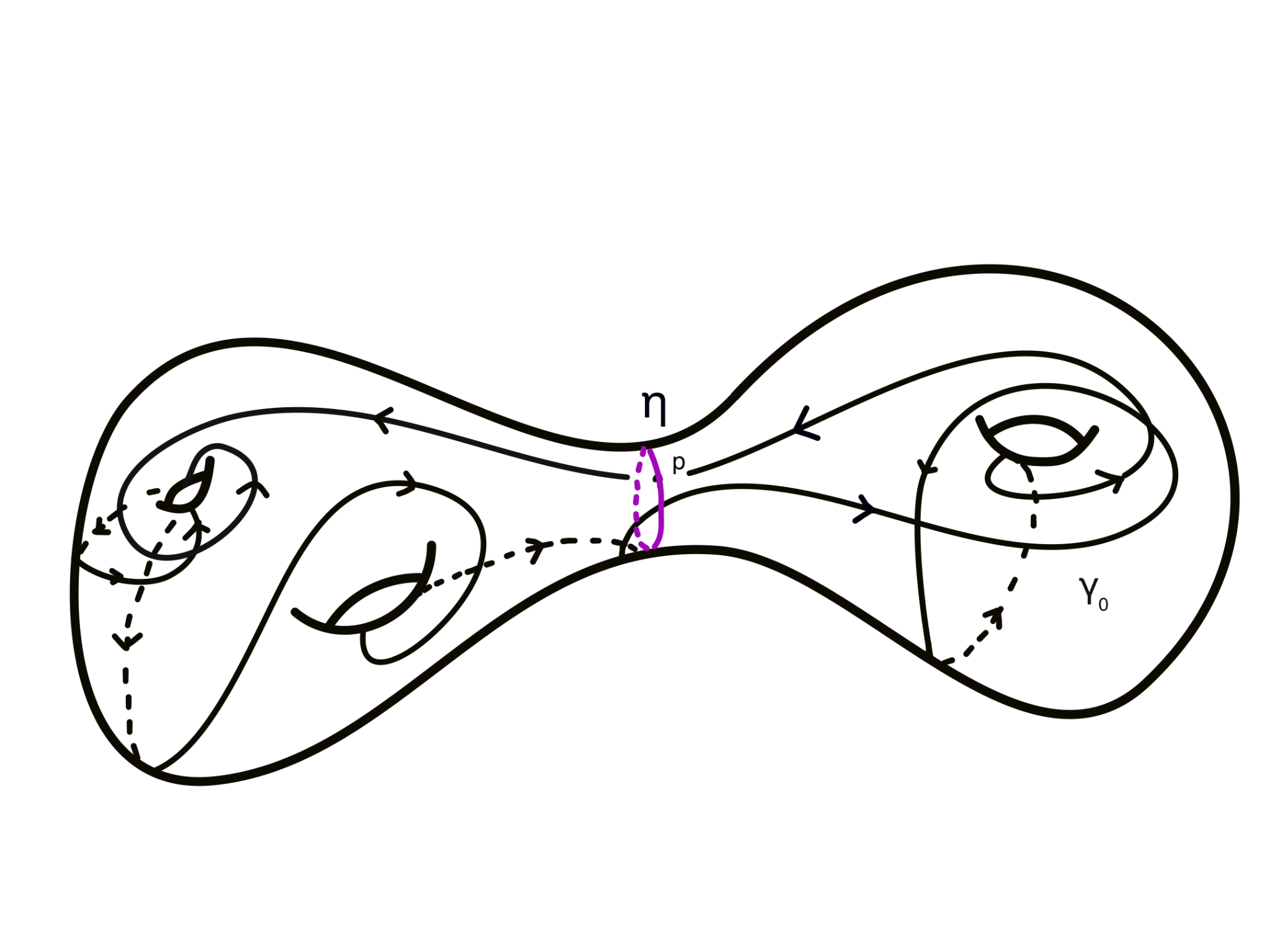 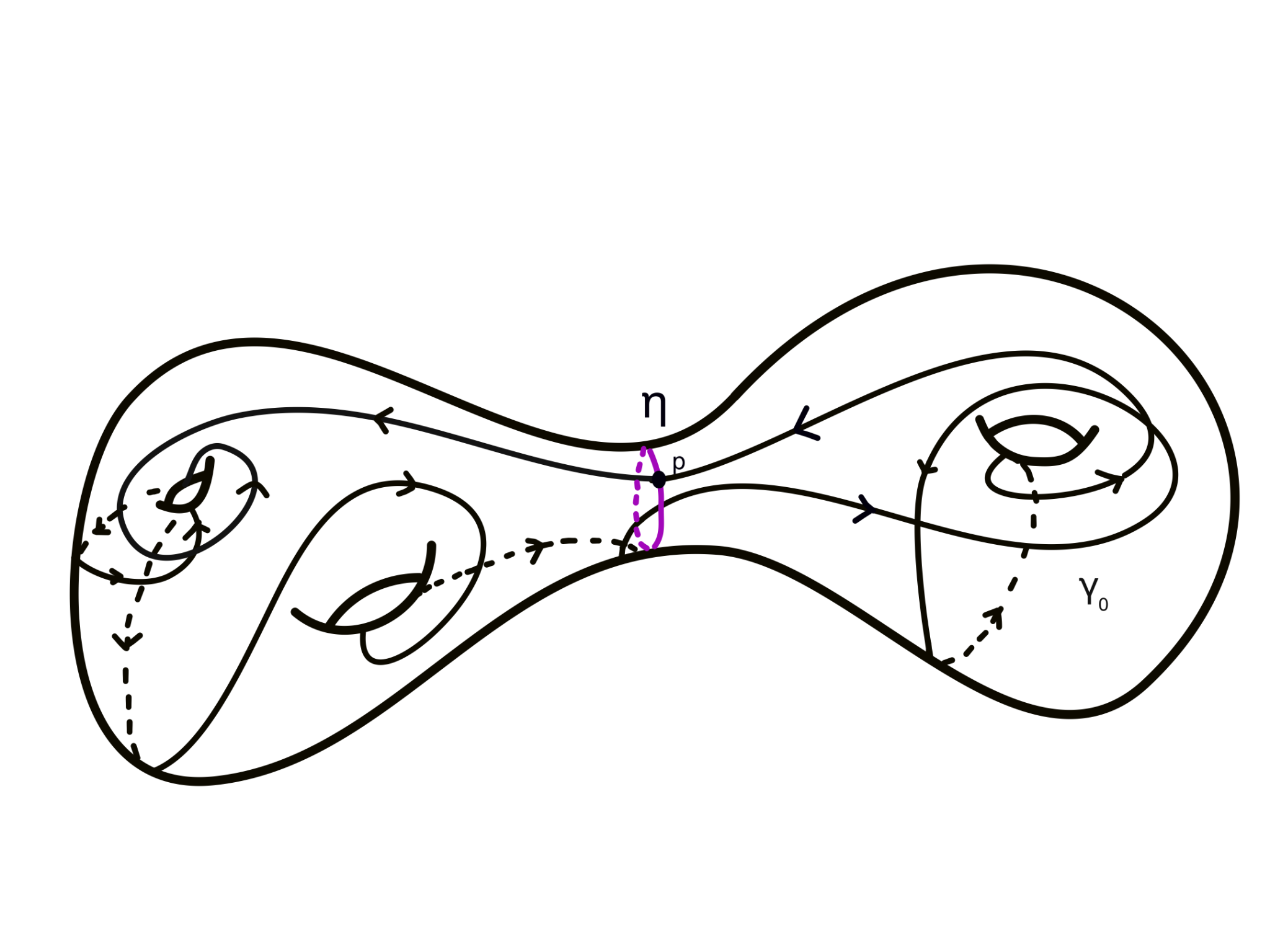 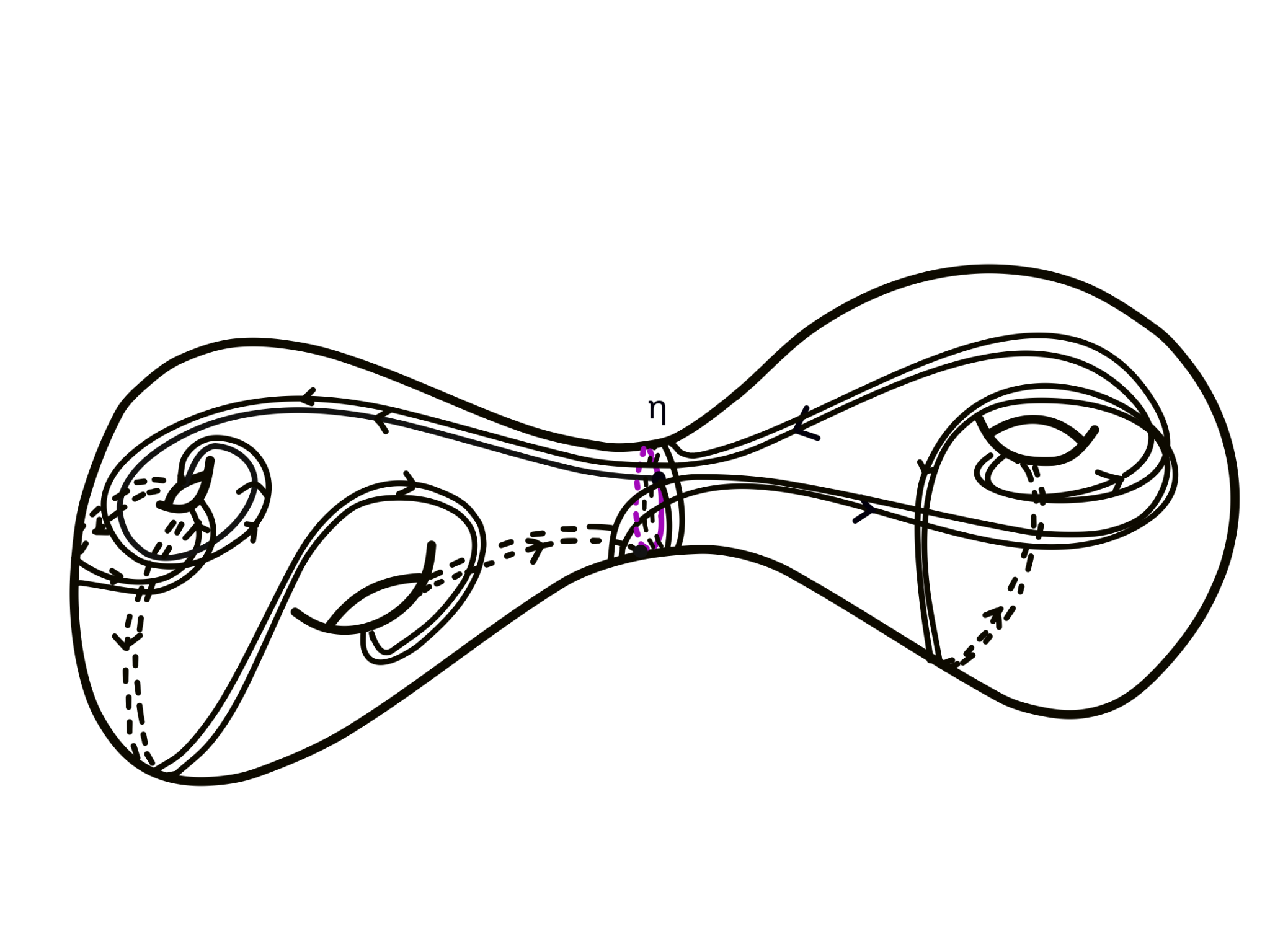 Start with a (minimal) filling curve γ0
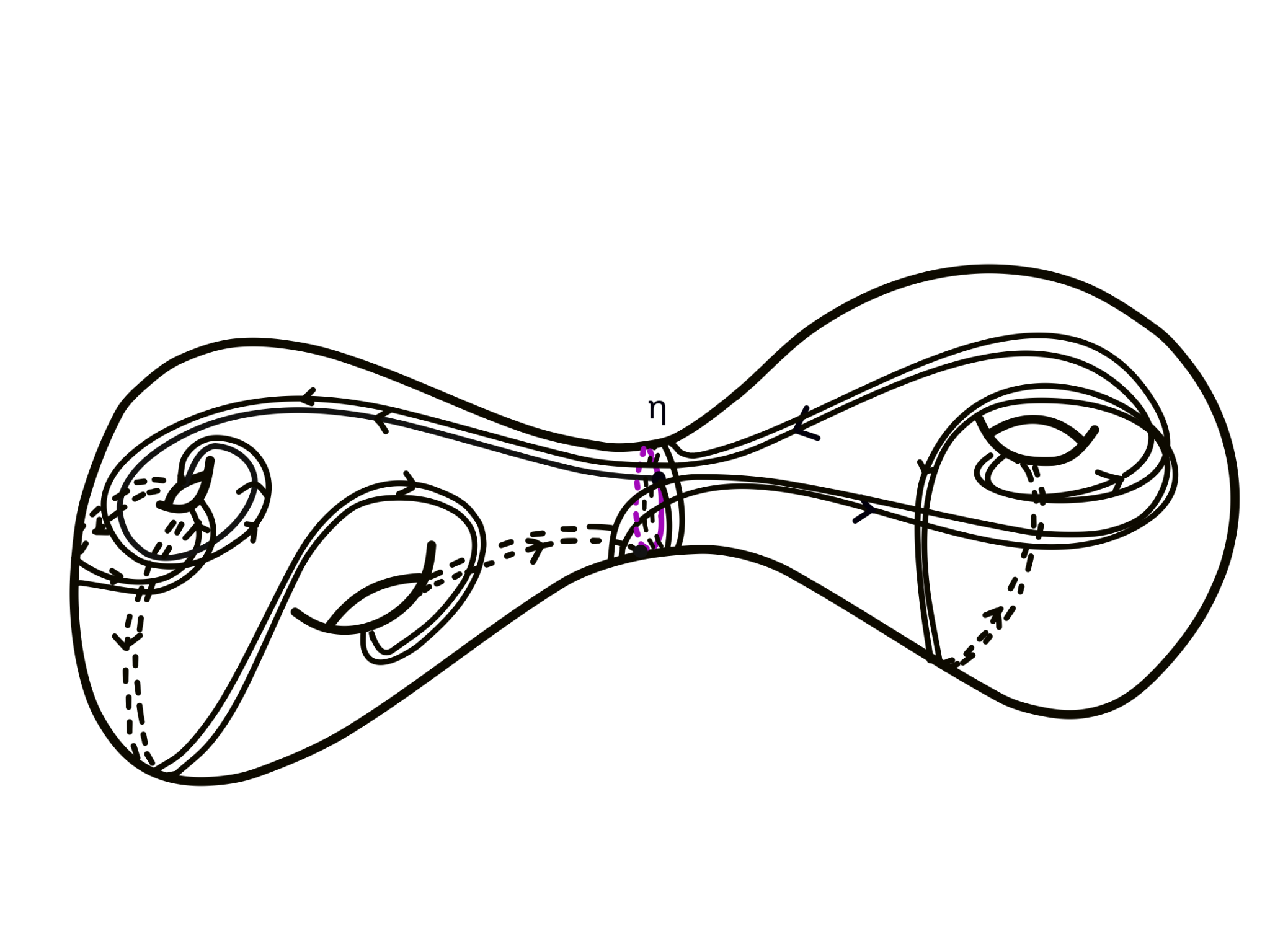 Cut at an intersection point with a separating curve.
Given a pair of positive
integers (m, n) , let γ be the curve ηm ∗ γ0n
(based at the intersection point)
A (2,2) curve.
Family 2: Punctured Surface Case
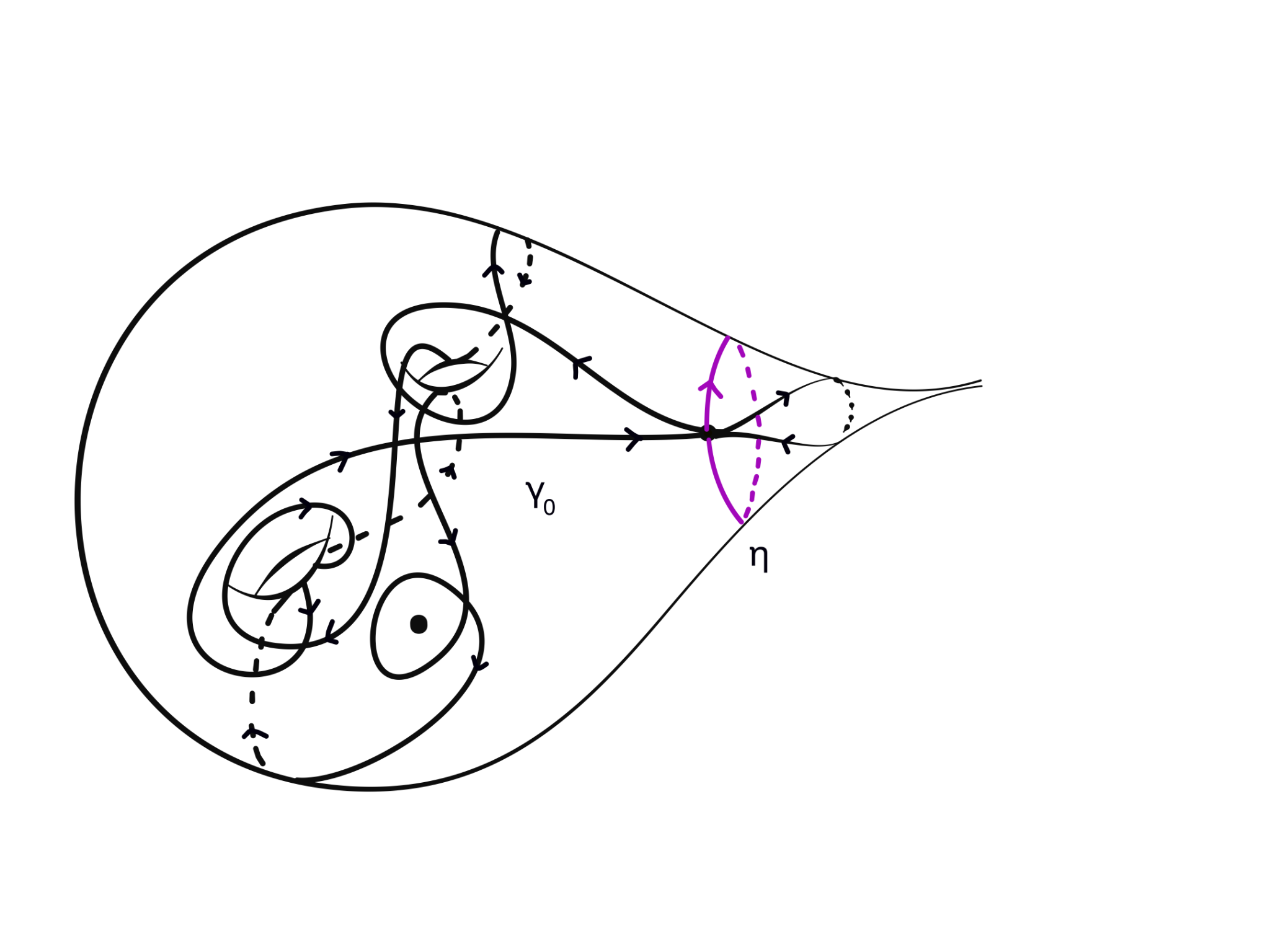 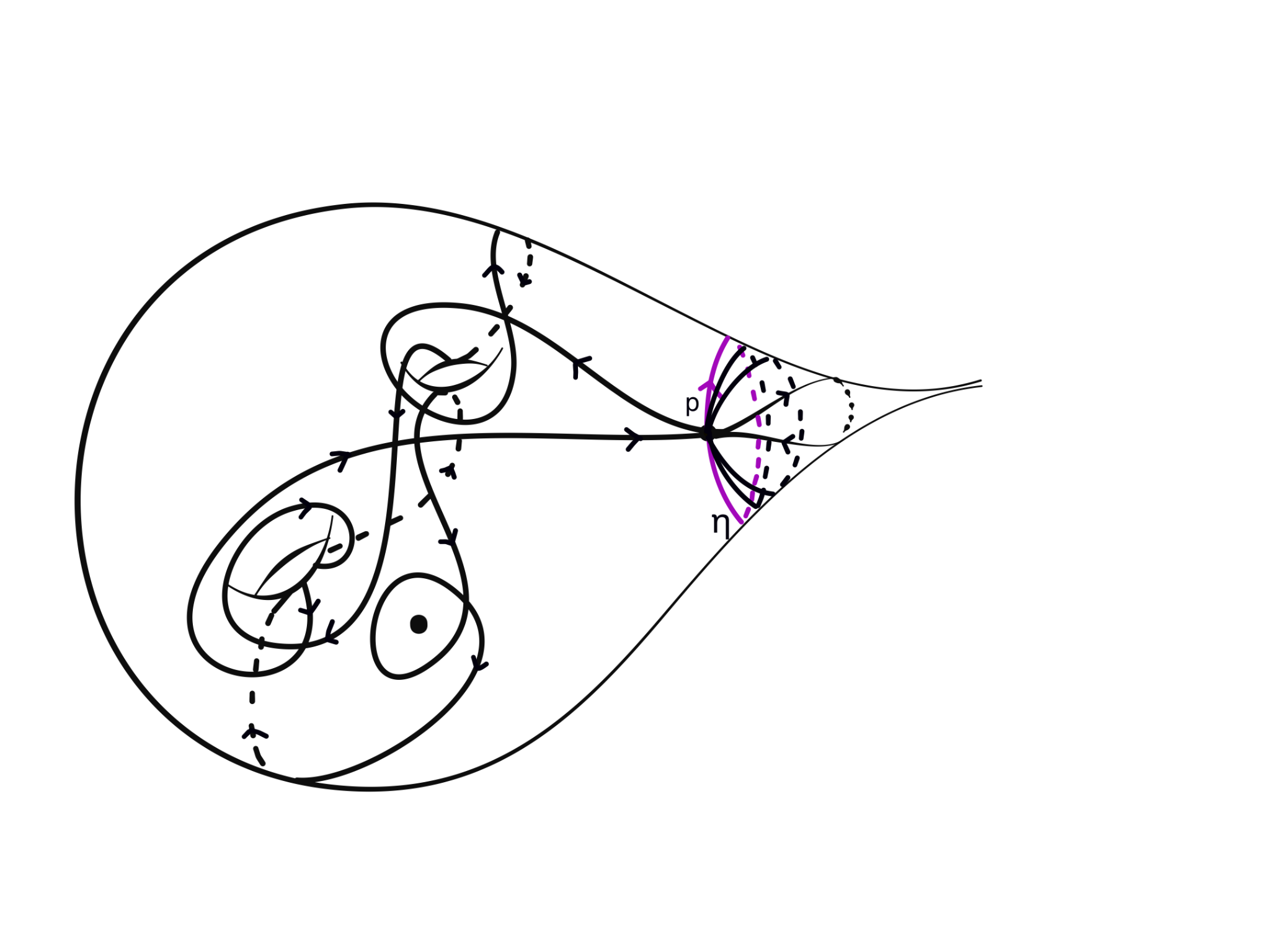 Start with a (minimal) filling curve γ0, with a subloop homotopic to a puncture.
Start at an intersection point of the subloop.
Given (m, n) , let γ be the curve ηm ∗ γ0n  that start at p and goes around γ0, n times, then around η, m times.
A (2,1) curve.
05
LENGTHS AND INTERSECTION NUMBERS
Self Intersection numbers:
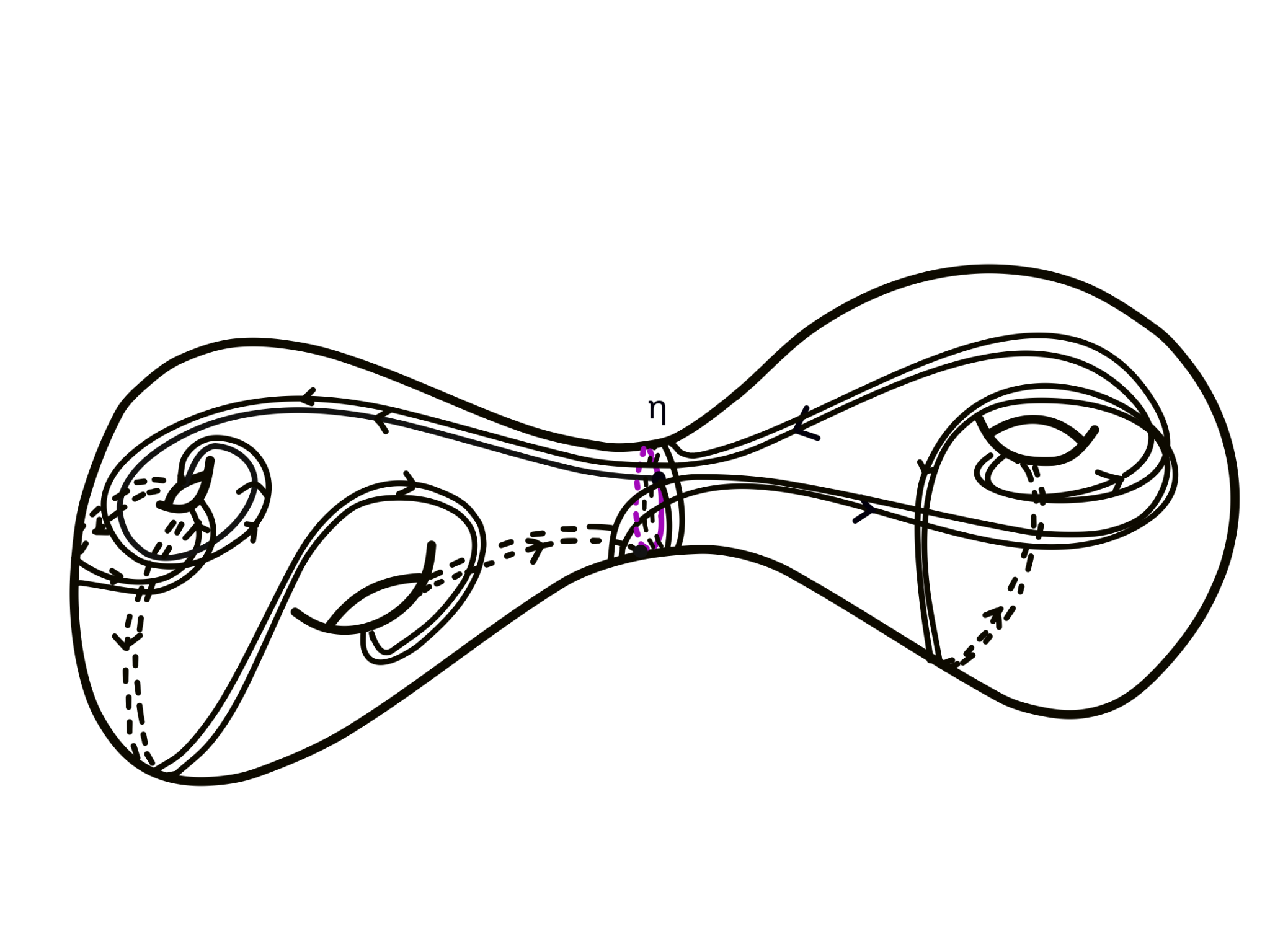 Separating Curve Case:
i(γ, γ) = i(γ0, γ0)n2 + (i(γ0, η)n − 1)m
Punctured Surface Case:
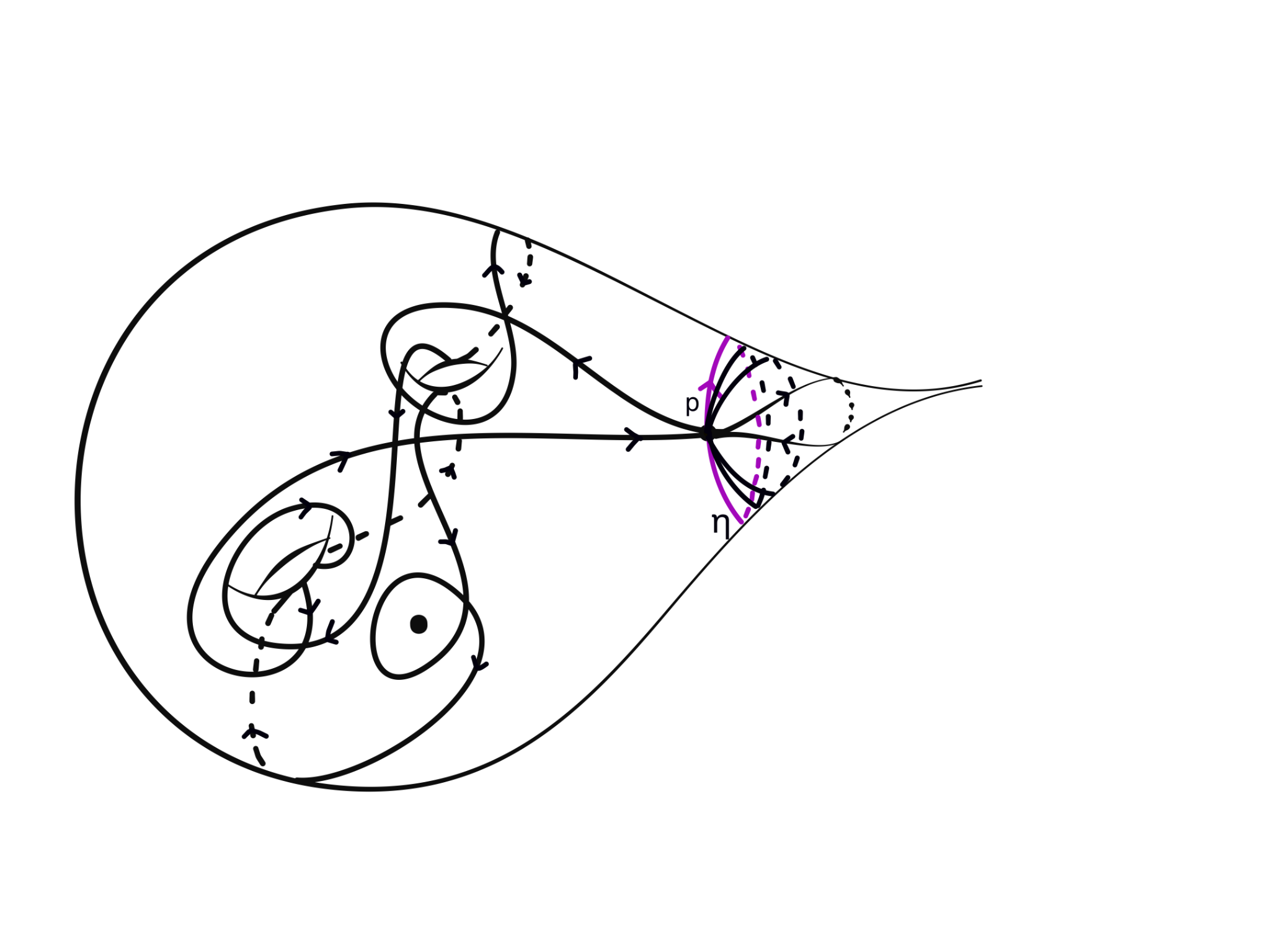 i(γ, γ) = i(γ0, γ0)n2 + m ± 1
Admissible Pairs
For a fixed k = i(γ, γ) where k >> 2g − 1, there are several choices of curves (pairs of integers(m,n)) in both curve family with k self-intersections. We call these admissible pairs.
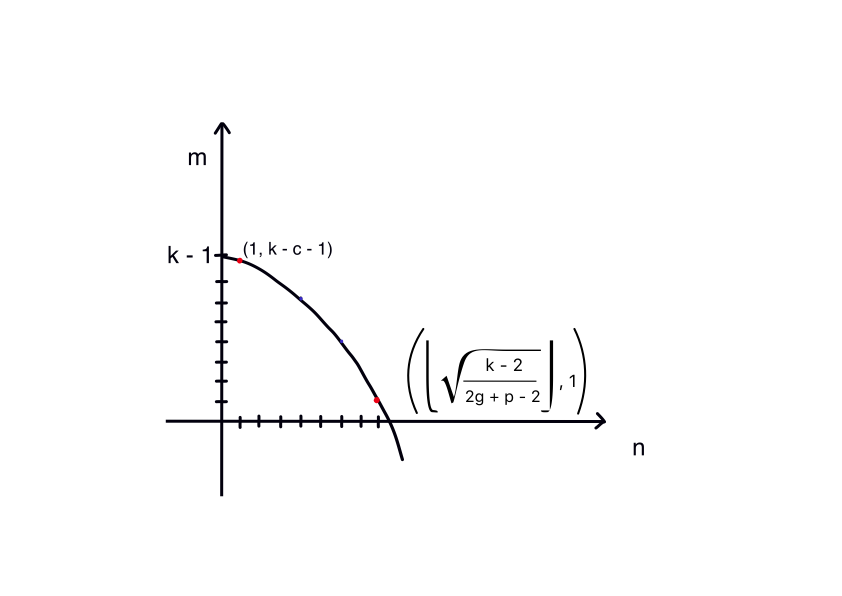 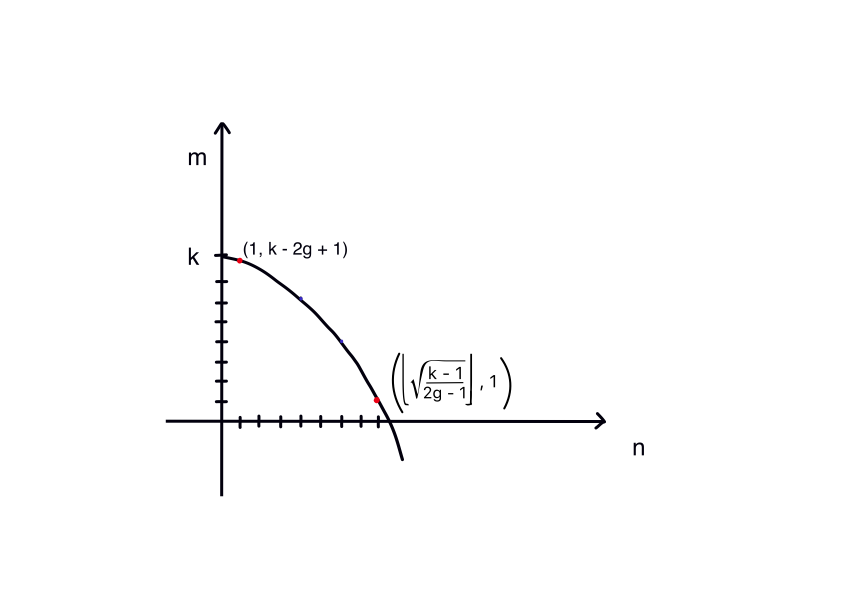 βk
Separating Curve Case
Punctured Surface Case
Coarse length bounds
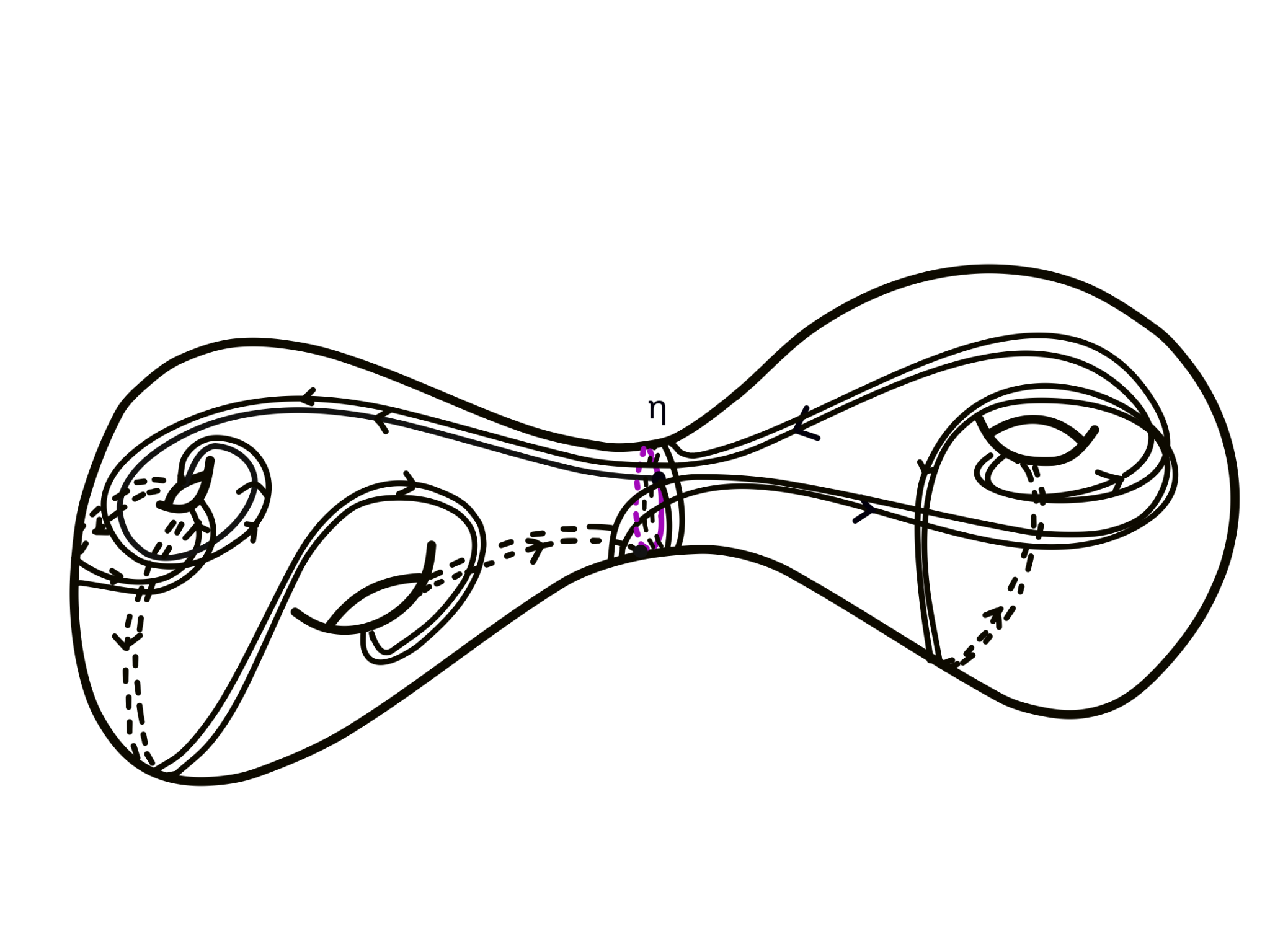 Separating Curve Case:
2n [d + r(ℓη(X)/2]+ mℓη(X) − C ≤ ℓγ (X) ≤ 2n [D + 2 r(ℓη(X)/2))+ Kℓη(X)] + mℓη(X)
Constants d, D, and K are independent of n and m, and only depend on γ0
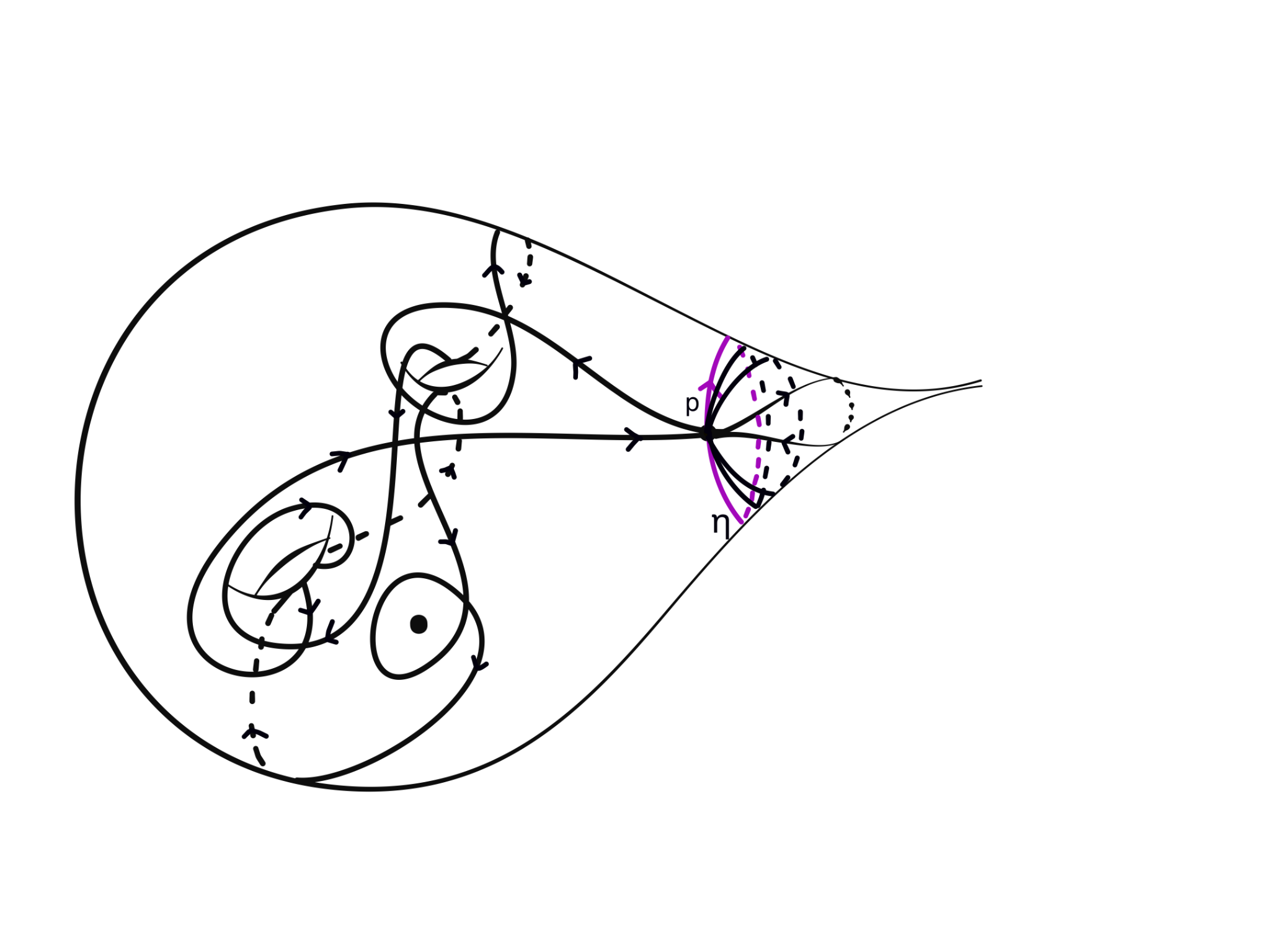 Punctured Surface Case:
nd + 2 log m − c2 ≤  ℓγ (X)  ≤ 2 log m + nℓ γ0(X) + c1

where c1, c2, d are positive constants that depend only on γ0
06
RESULTS
Theorem 1 (Separating Curve case)
Suppose χ(Σ) ≤ −2. There exists an infinite set of positive integer K and a collection of curve pairs {(αk, βk)}, k∊K such that

(1) αk and βk are each filling curves

(2) i(αk, αk) = i(βk, βk) = k

(3) mαk ≲ log k < √k ≲ mβk

(4) the optimal metrics {Xβk} are contained in a compact subspace of moduli space.

(5) The metrics {Xαk} limit to a stratum S in ∂M(Σ) which correspond corresponds to η being pinched.
Theorem 2 (Punctured Surface case)
Suppose Σ has negative Euler characteristic with genus g and n ≥ 1 punctures. There exists an infinite set of positive integer K and a collection of curve pairs {(αk, βk)}, k∊K so that

(1) αk and βk are each filling curves

(2) i(αk, αk) = i(βk, βk) = k, 

(3) mαk ≠ mβk

(4) mαk ≲ 2 log k < c√k ≲ mβk

(5) the metrics Xαk  and Xβk stay within a compact subspace of M(Σ) for all k.
Admissible Pairs
For a fixed k = i(γ, γ) where k >> 2g − 1, there are several choices of curves (pairs of integers(m,n)) in both curve family with k self-intersections. We call these admissible pairs.
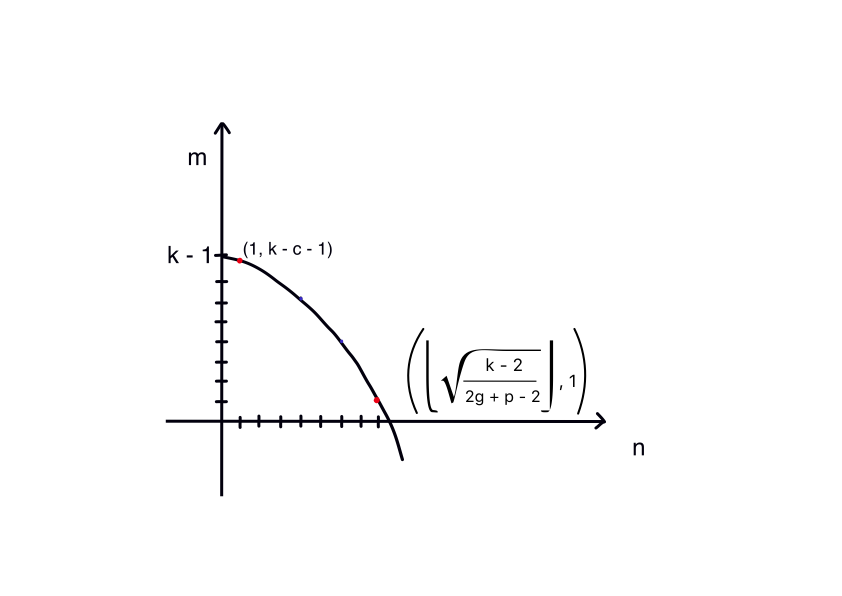 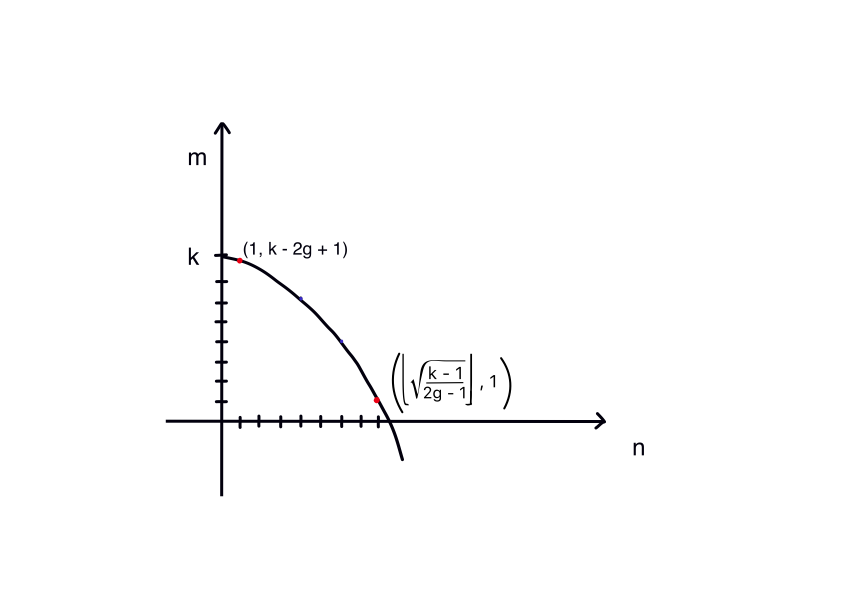 αk
αk
βk
βk
βk
Separating Curve Case
Punctured Surface Case
Proof Sketch (Separating Curve case)
mαk ≤ 2D + 4 log (m / log m)+ K (log m /m) + log m, where m = (k − 2g + 1)
mβk  ≥ 2d ⌊√(k − 1)/(2g − 1)⌋− C
Thus,  mαk ≲ log k < √k ≲ mβk
Proof Sketch (Punctured Surface case)
mαk ≤ 2 log(k − c − 1) + ℓγ0 (X) + c2
mβk  ≥ d√(k − 2)/(2g + p − 2) − c1
So, mαk  ≲ 2 log k  <  c√k  ≲ mβk
Questions
What about the other curves with k self intersections?  (In progress)

Examples of filling curves with same self intersection number and same inf?

Understanding the inf length spectrum . . .
THANKS!
Please keep this slide for attribution